Martin LOGISTIQUE
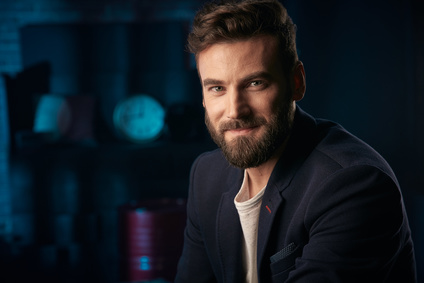 Logisticien Expert en Chaîne d'Approvisionnement et Gestion de Stock
A propos de moi
Professionnel de la logistique avec plus de 10 ans d'expérience, spécialisé dans la gestion de la chaîne d'approvisionnement et la gestion des stocks. Mes compétences clés incluent la planification, la coordination, l'analyse des données et la résolution de problèmes. J'ai démontré une capacité à gérer efficacement les stocks pour minimiser les coûts tout en assurant une disponibilité optimale des produits. Excellent communicateur, je suis capable de collaborer efficacement avec les équipes interfonctionnelles pour atteindre les objectifs de l'entreprise.
Contact
+336 01 02 03 04
votre.nom.prenom@gnail.com
Marseille, France
linkedin.com/votre-profil
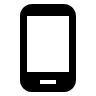 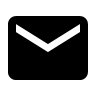 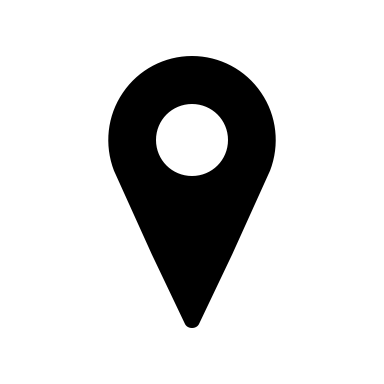 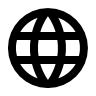 Expériences Professionnelles
Qualités
2015 - Présent : Logisticien, Groupe Renault, Paris
Supervision et optimisation de la gestion des stocks pour plus de 10 000 articles
Mise en œuvre de stratégies d'amélioration continue pour augmenter l'efficacité des opérations logistiques
Utilisation des données pour prévoir les besoins en stock et éviter les ruptures de stock ou les surstocks
Collaboration avec les fournisseurs pour améliorer la précision de livraison, réduisant ainsi les retards de livraison de 20%
Formation et encadrement d'une équipe de 5 assistants logistiques

2013 - 2015 : Assistant Logistique, Groupe Renault, Paris
Assisted in inventory management for over 5,000 items
Aide à la gestion des stocks de plus de 5 000 articles
Préparation des rapports de suivi des stocks et des commandes
Coordination avec les fournisseurs pour assurer la livraison en temps voulu des produits
Excellent communicateur
Capacité à résoudre les problèmes de manière efficace
Rigoureux et organisé
Capable de travailler sous pression
Esprit d'équipe
Langues
Français : langue maternelle
Anglais : C1 (cadre européen commun de référence pour les langues)
Espagnol : B2 (cadre européen commun de référence pour les langues
Compétences
Hobbies
Gestion de la chaîne logistique
Gestion des stocks
Planification et coordination
Analyse des données
Utilisation des logiciels de gestion de stocks (SAP, Oracle)
Voyage : passionné par la découverte de nouvelles cultures
Course à pied : participant régulier à des marathons
Lecture : intérêt particulier pour les romans de science-fiction
Cuisine : aime expérimenter avec de nouvelles recettes
Formation
2013 : Master en Gestion de la Chaîne Logistique, Université Paris-Dauphine, Paris
2011 : Licence en Gestion des Opérations, Université Paris-Dauphine, Paris